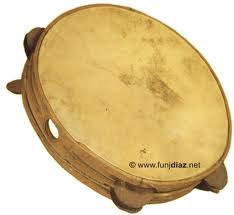 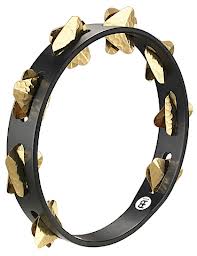 PANDERETA
SONAJAS
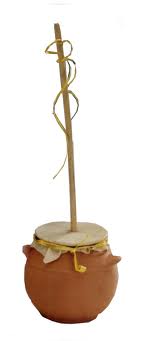 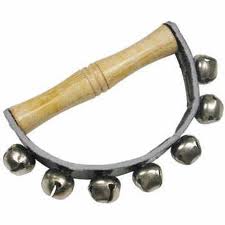 CASCABELES
ZAMBOMBA
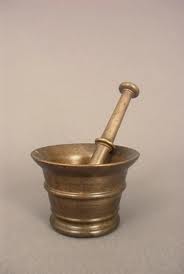 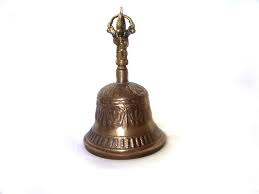 ALMIREZ
CAMPANA
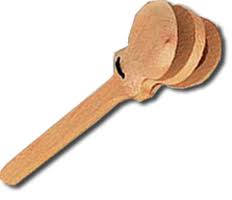 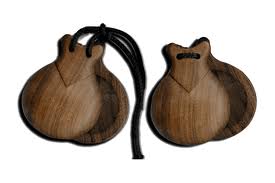 CASTAÑUELAS
CASTAÑUELAS
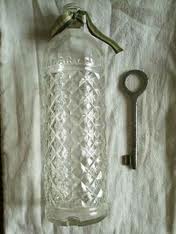 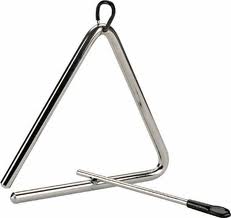 BOTELLA RIZADA
TRIÁNGULO